German
Describing a school day [3 / 3]
Word order with adverbs (WO2)
Herr Jones
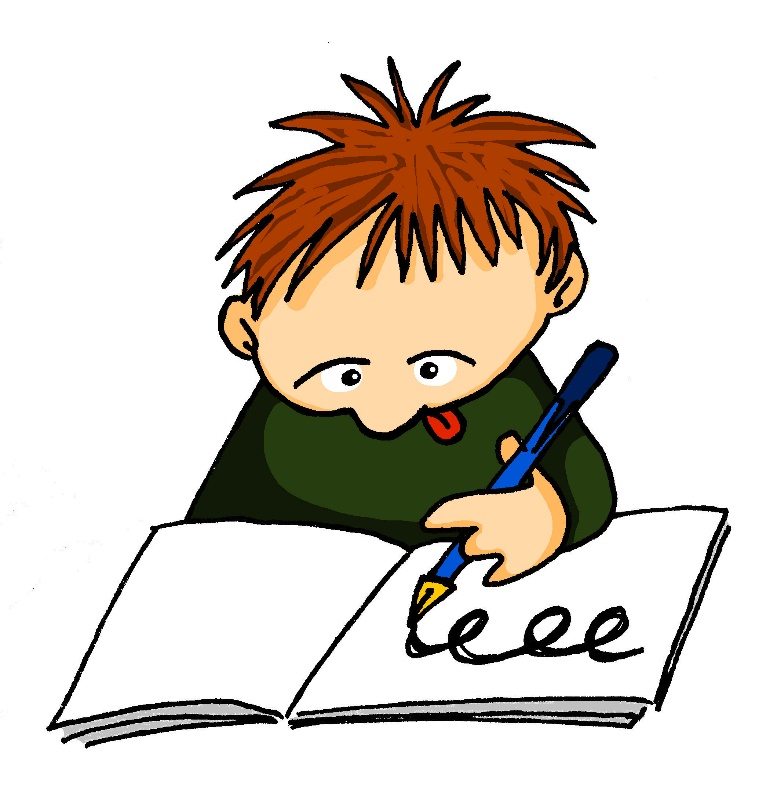 sch
schreiben
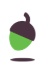 Steve Clarke / Rachel Hawkes
sch
falsch
schnell
[fast]
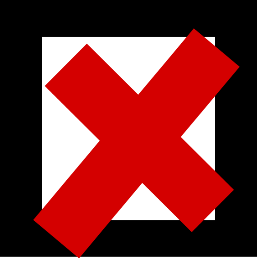 schreiben
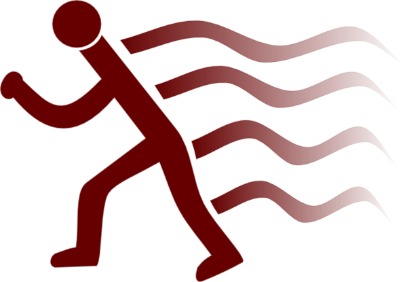 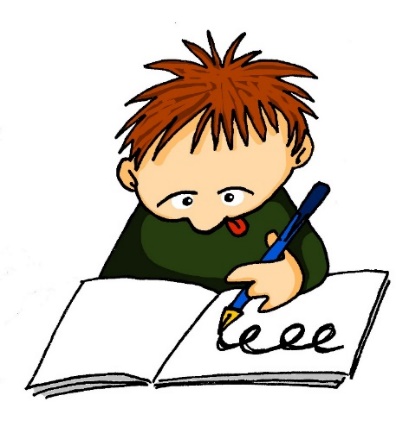 schwarz
zwischen
Mensch
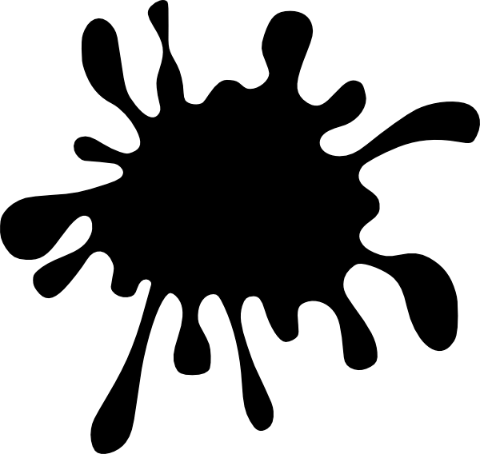 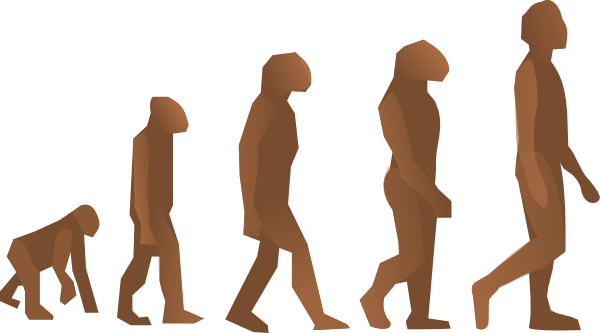 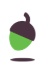 Rachel Hawkes
sp-
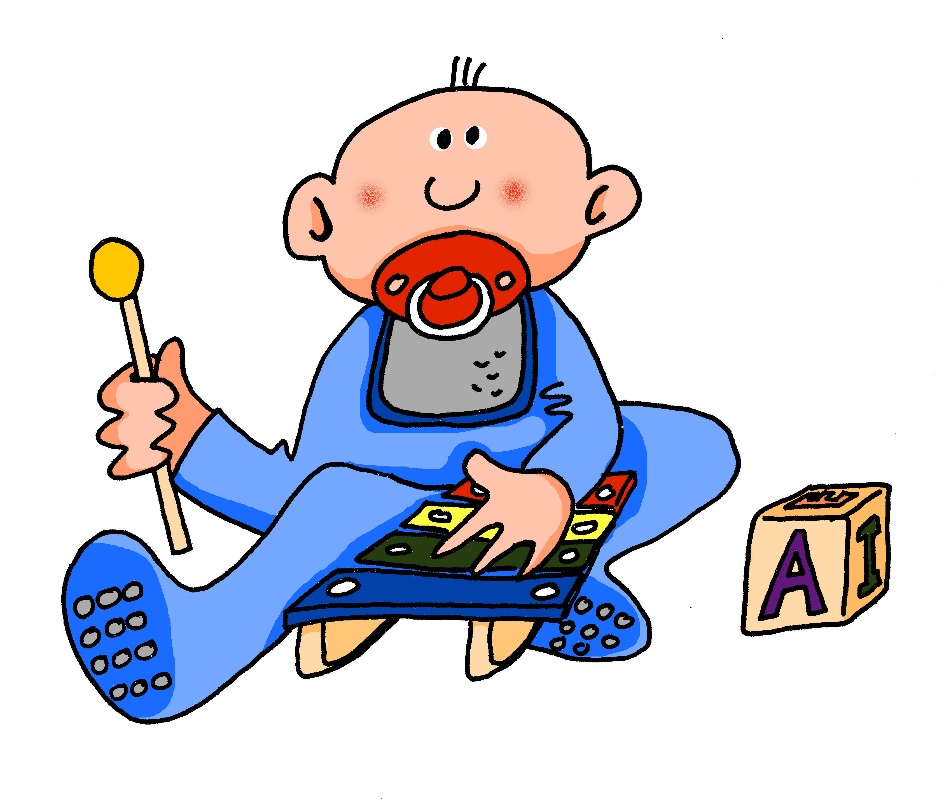 spielen
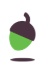 Steve Clarke / Rachel Hawkes
sp
Sprache
Spaß
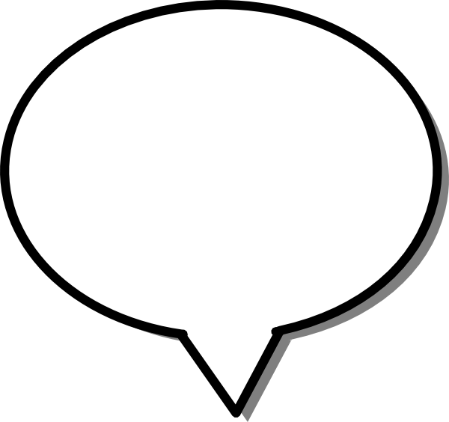 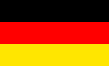 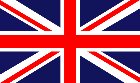 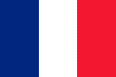 [fun] (noun)
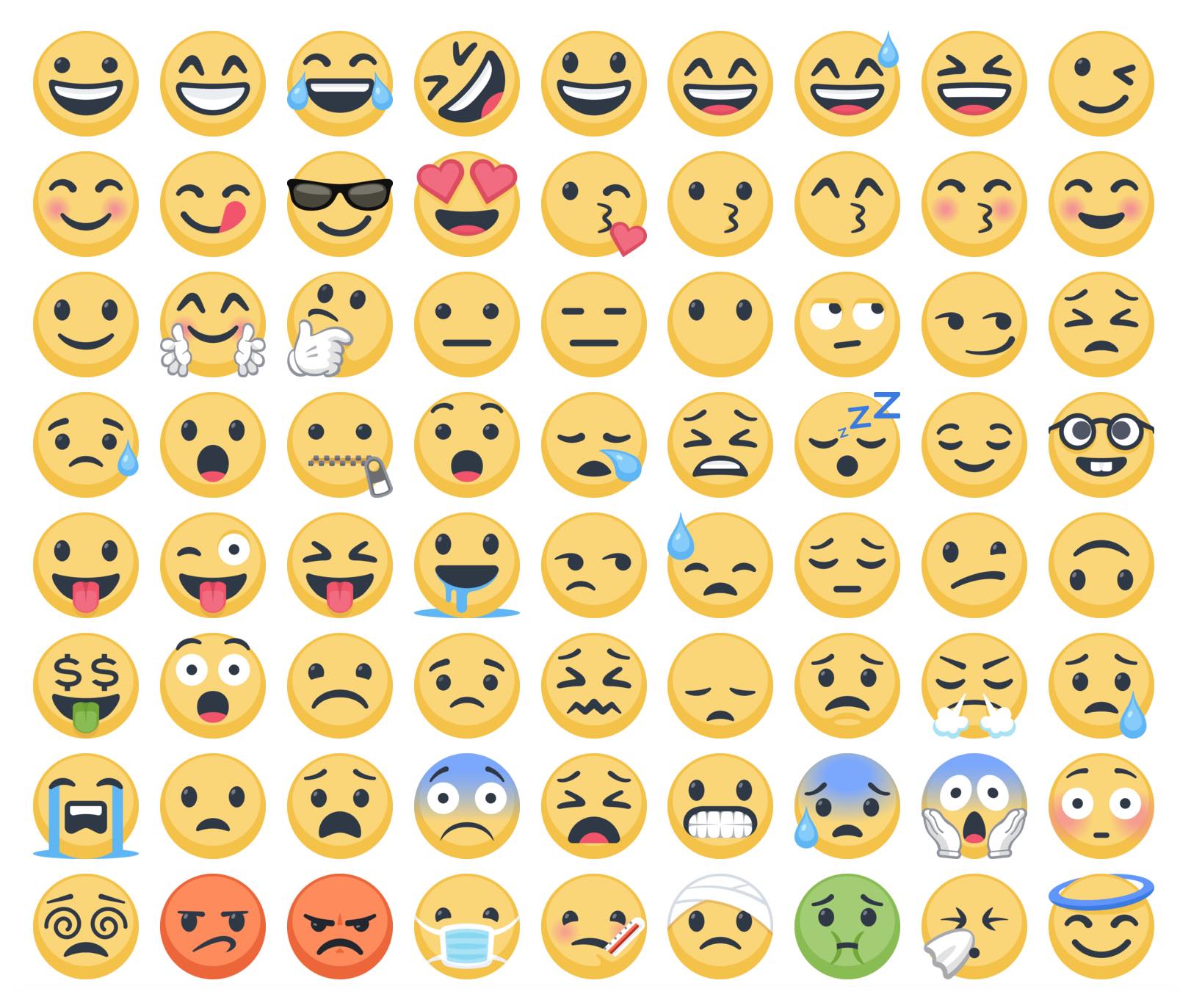 spielen
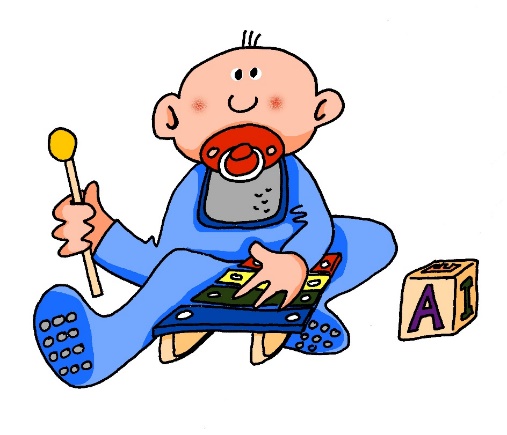 Spiel
sprechen
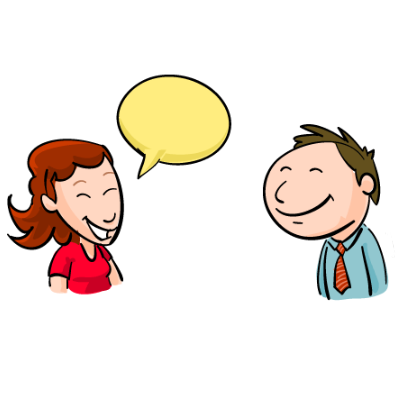 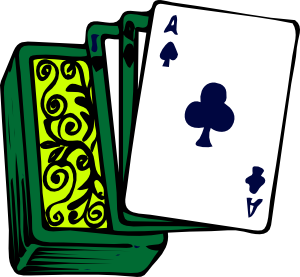 Sport
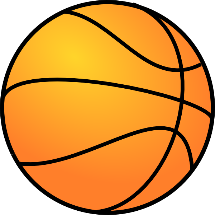 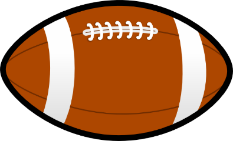 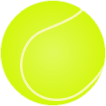 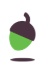 Rachel Hawkes
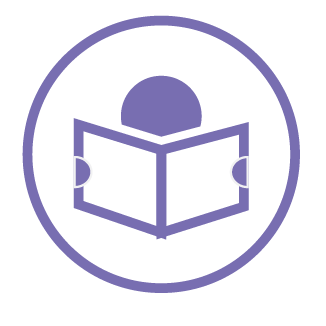 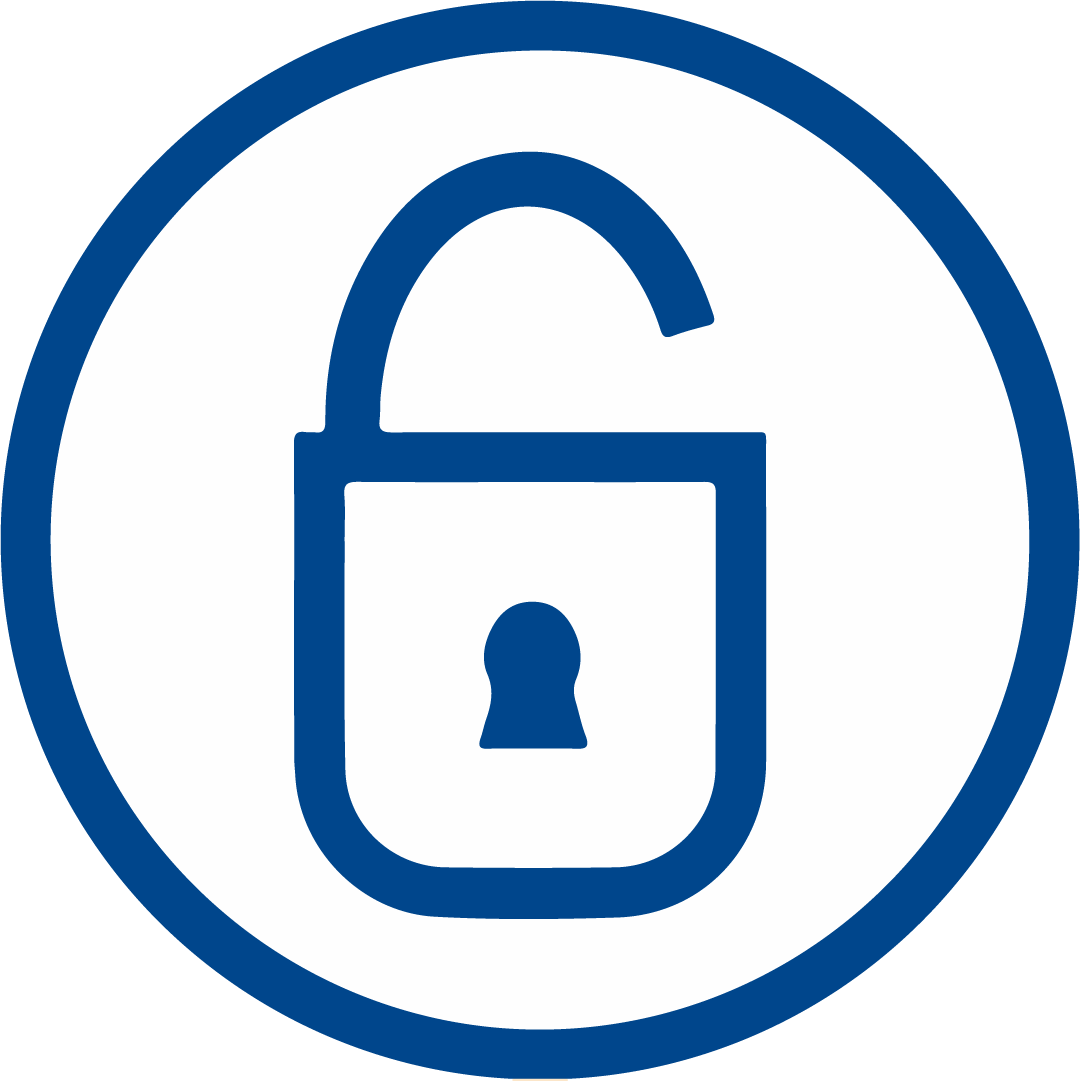 New blue unlocking icon
GrammatikWord order with adverbs (WO2)
What is an adverb?
Describes a verb (think -ly in English).
schlecht
badly
quickly
schnell
How often or when you do something.
jeden Tag
every day
often
oft
Word order
Main verb is 2nd idea in the sentence.
The adverb usually comes immediately after the verb.
How does this differ from English?
Ich habe jeden Tag Sport.
I have PE every day.
The adverb can go at the start of the sentence.
But remember the main verb still has to come 2nd idea.
Jeden Tag habe ich Sport.
Every day I have PE.
Word order with adverbs:

An adverb describes a …………… or how ……………. you do something.
In German the main verb goes ……… idea in the sentence.
The adverb comes either immediately …………….. the verb or at the ……………. of the sentence.
verb
often
2nd
after
start